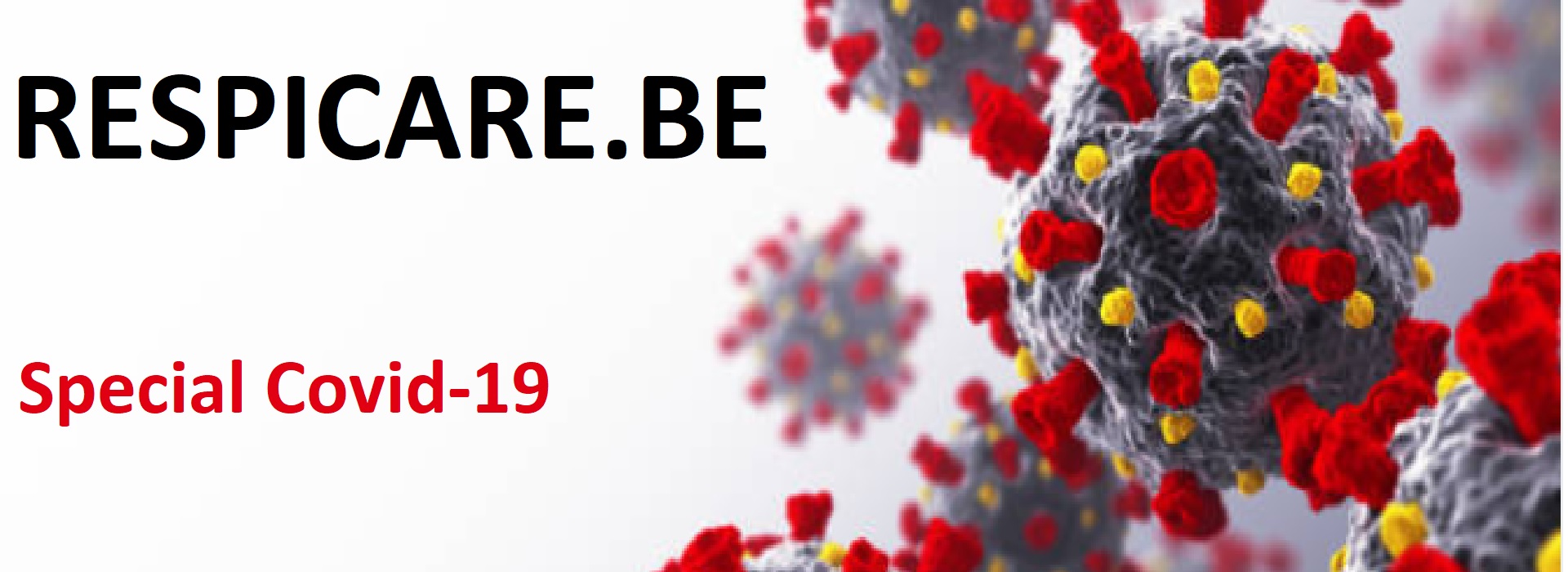 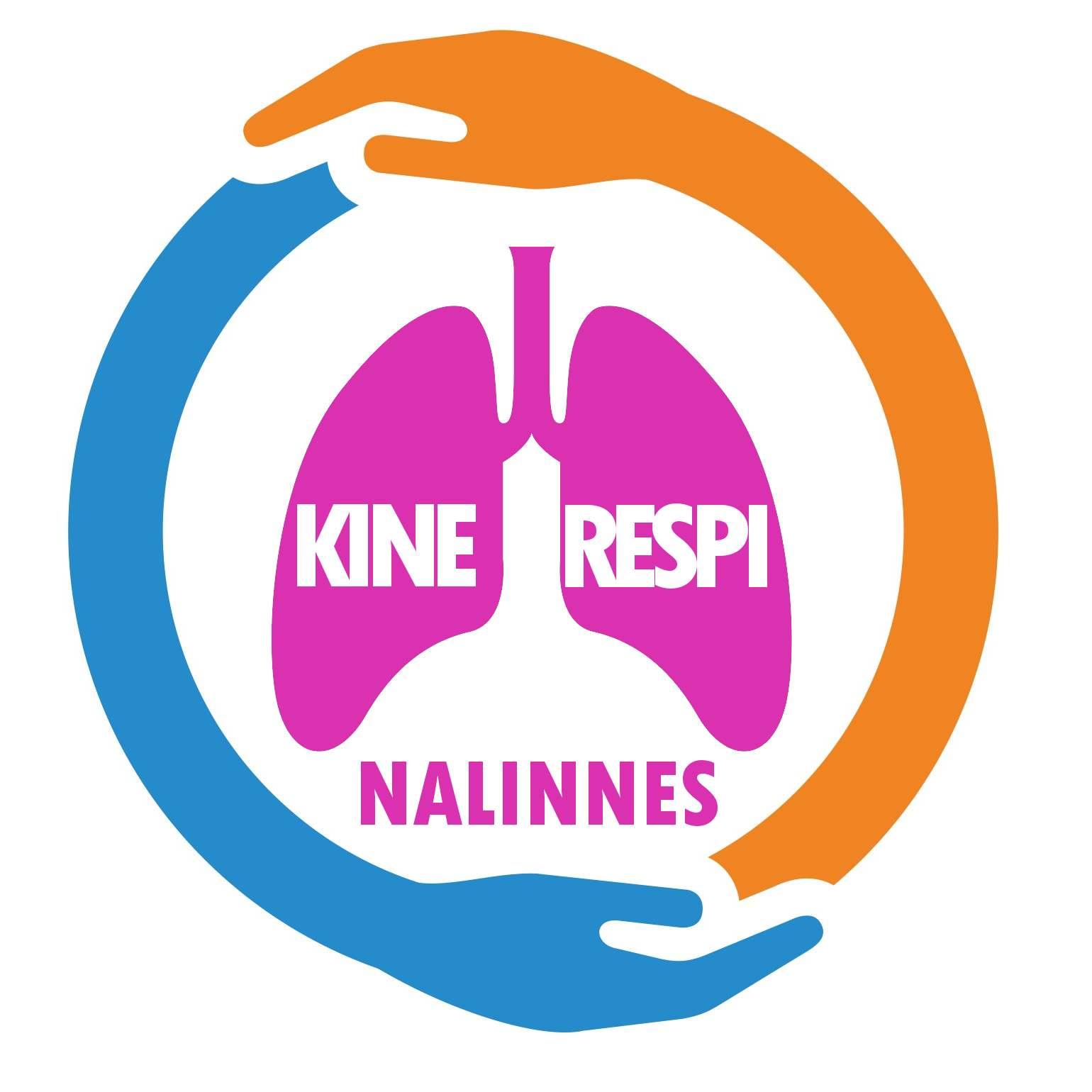 Comprendre l’usage des masques
Les différents types de masques
Un masque chirurgical ou masque à trois plis est un masque porté pour empêcher les germes présents dans les voies respiratoires de sortir et de provoquer une contamination. 
Il n’est pas prévu pour se protéger mais pour protéger les autres.
Les masques 3 plis:
Les masques 3 plis:
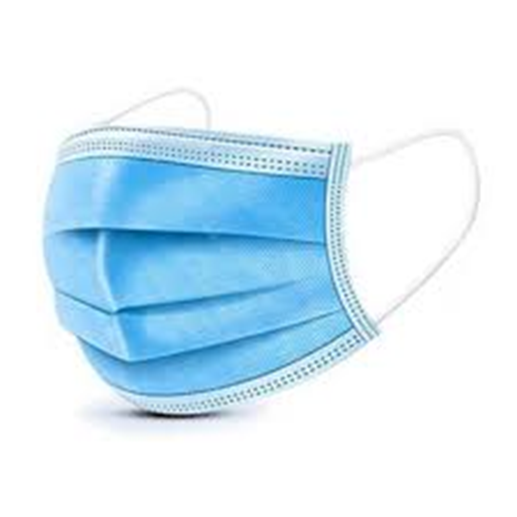 FFP 1 :	Il s'agit du masque le moins filtrant des trois.
Pourcentage de filtration d'aérosols : 80 % au minimum.
Pourcentage de fuite vers l'intérieur : 22 % au maximum.
Il est cependant supérieur au masque 3 plis.

FFP 2:          Il reste le meilleur rapport efficacité prix.
Pourcentage de filtration d'aérosols : 94 % au minimum.
Pourcentage de fuite vers l'intérieur : 8 % au maximum.
Les masques FFPx
FFP 3:         Efficace mais difficile a se procurer er le plus onéreux  
Pourcentage de filtration d'aérosols : 99 % au minimum.
Pourcentage de fuite vers l'intérieur : 2 % au maximum.
Les masques FFPx
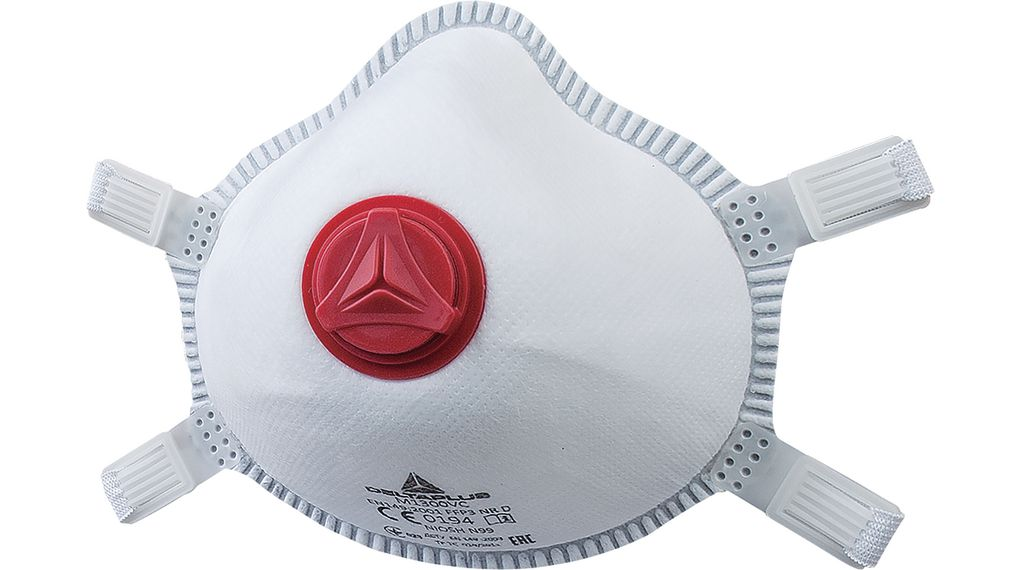 Les masques FFPx : attention au résistances
FFP1 : pour une inspiration à 30 l/min, la résistance est inférieure à 0,6 mbar, à 95 l/min inférieure à 2,1 mbar ; pour une expiration à 160 l/min, la résistance est inférieure à 3,0 mbar.

FFP2 : pour une inspiration à 30 l/min, la résistance est inférieure 0,7 mbar, à 95 l/min inférieure à 2,4 mbar ; pour une expiration à 160 l/min, la résistance est inférieure à 3,0 mbar .

FFP3 : pour une inspiration à 30 l/min, la résistance est inférieure à 1 mbar, à 95 l/min inférieure à 3 mbar ; pour une expiration à 160 l/min, la résistance est inférieure à 3,0 mbar.
P 2 & P3        Efficace pour les personnes exposées (soignants).

Pourcentage de filtration d'aérosols :
94% au minimum pour le P2.
99,5 % au minimum pour le P3.
Ils sont moins résistifs et disposent d’une longue durée de vie.
Ils disposent parfois d’une protection faciale!
Les masques P2 & P3
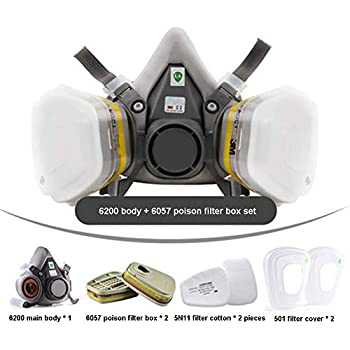 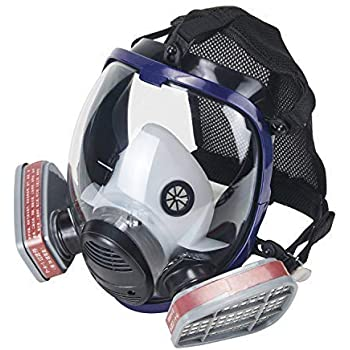 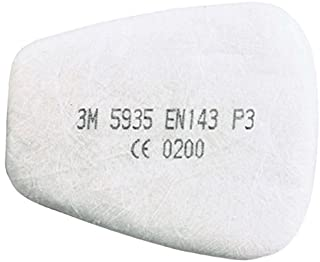 Très bonne protection avec l’avantage de la ventilation intégrée.
	Moins de résistance.
	Plus de fraicheur.
Les masques & cagoules ventilées
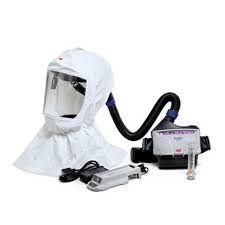 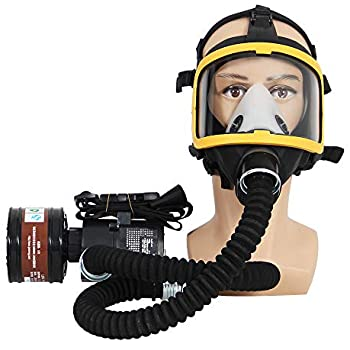 Les masques FFP2 et equivalents
Source: https://multimedia.3m.com/mws/media/1803521O/comparison-of-ffp2-kn95-and-n95-and-other-respirators-french.pdf
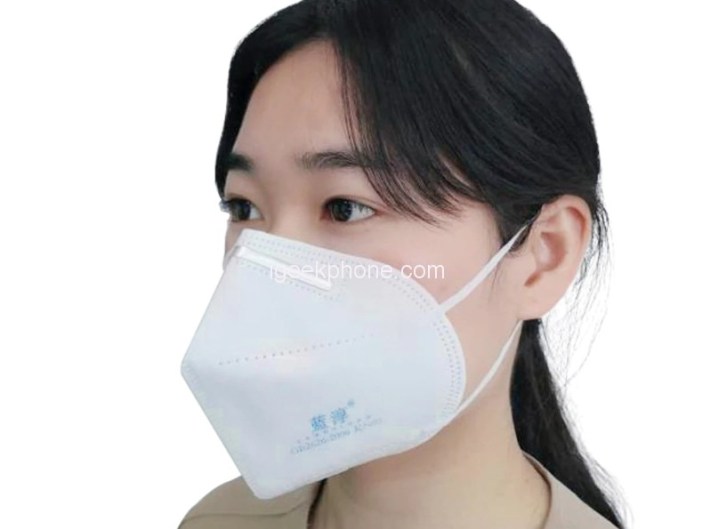 Plus simplement vous pouvez aussi utiliser contre le coronavirus
FFP2/N95/KN95/KF94 // P2
FFP3/N99/KN99 // P3
Avec ou sans valve
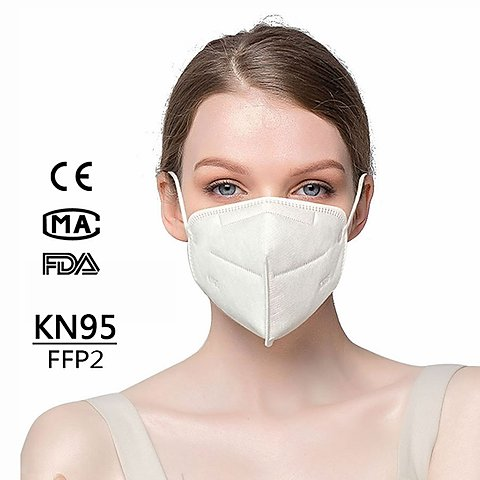 Avec ou sans valve
Avantages:

Moins de chaleur
Plus grand confort
Meilleure gestion de l’humidité interne

Inconvénient:
La valve est une source de perte de filtration si le porteur est contaminé
Avec valve durant inspiration
Sans valve durant inspiration
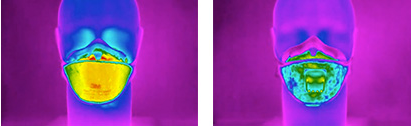 Avec valve durant expiration
Sans valve durant expiration
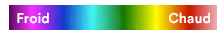 Source: https://www.3mbelgique.be/3M/fr_BE/safety-bnl/3m-aura-disposable-respirators/breathing/
Attention  aux variantes!
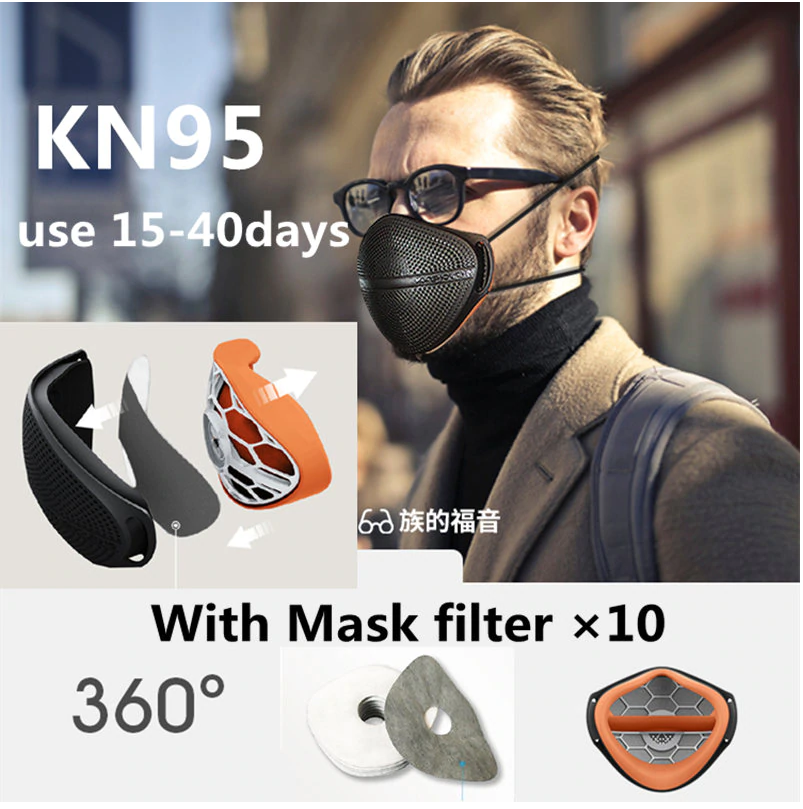 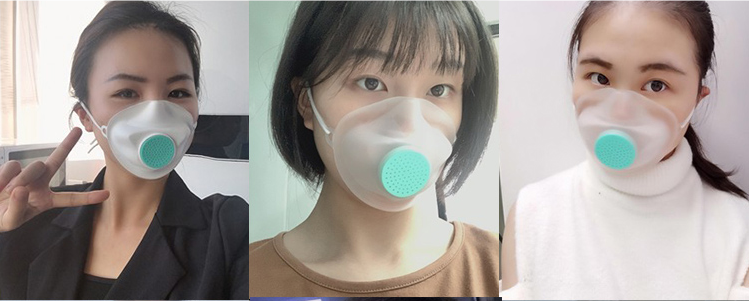 Ces masques ont une forme standard, ils sont plutôt dessiné pour une morphologie asiatique. Ils ne conviennent pas à tous les individus.
Barbes et moustaches
L’ensemble du masque doit être en contact avec la peau!
Prenez soins de vousVereecke A.
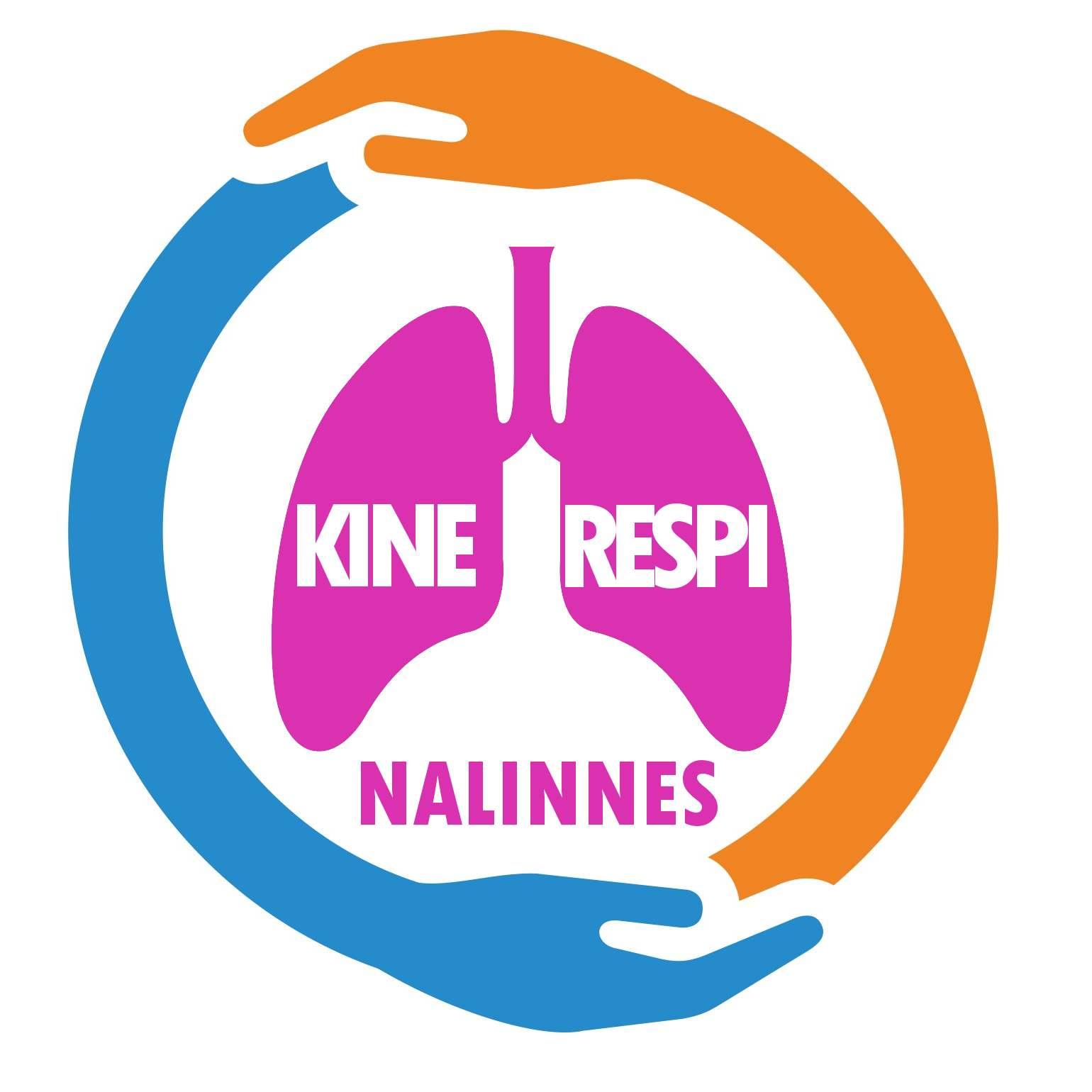 Une grande partie du matériel peut-être trouvé sur https://fr.aliexpress.com/